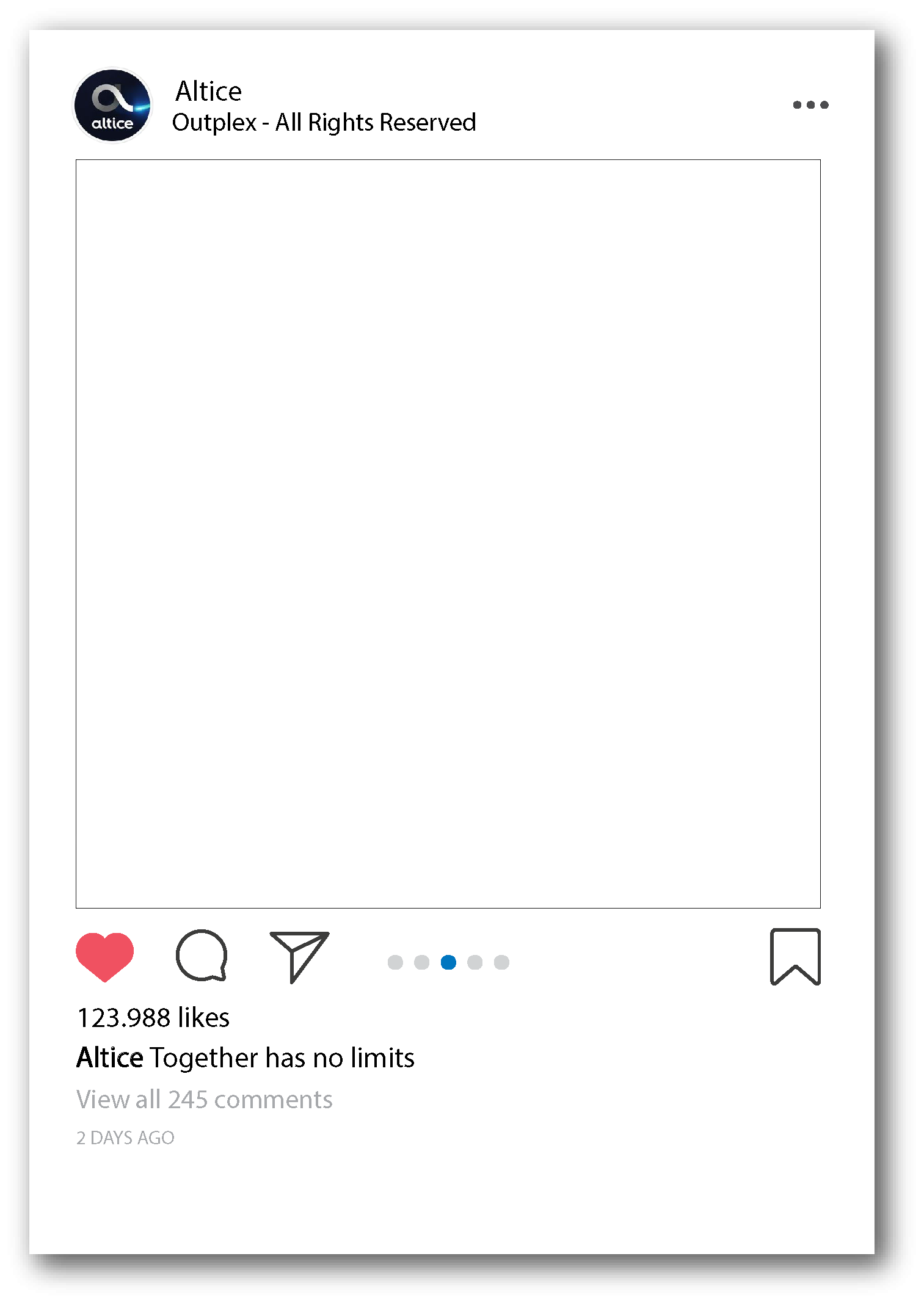 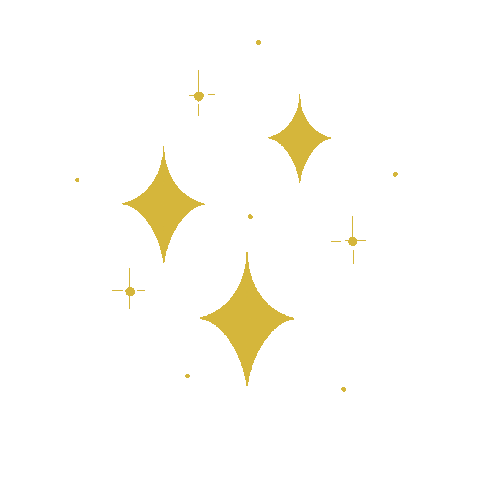 Suddenlink.net
Guide
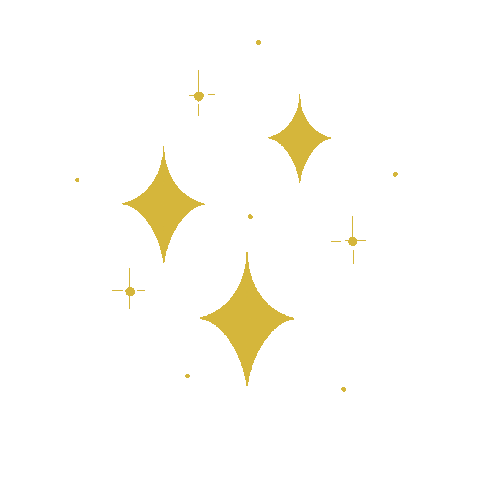 How customers log in?
Customers have to click on “Sign in” on the Home screen of Suddenlink.net
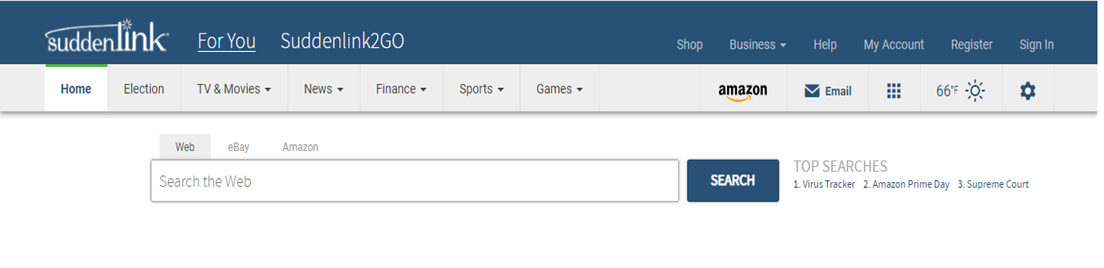 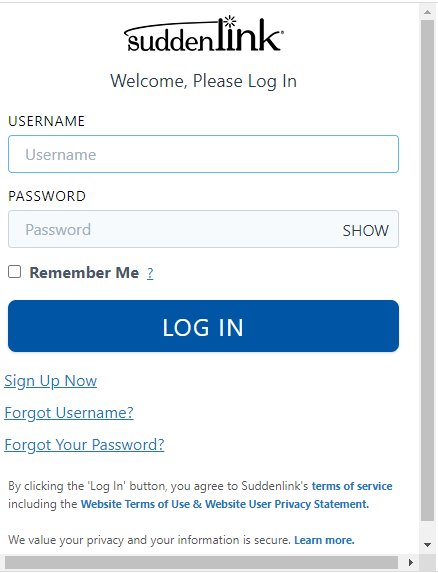 Customers then have to input their Suddenlink user and password in order to access their account.
If a customer has not yet sign up, the can also do so by clicking the “Sign Up Now” link
How can customers Register
By clicking on the “Sign Up Now” link customers can follow instructions to register.
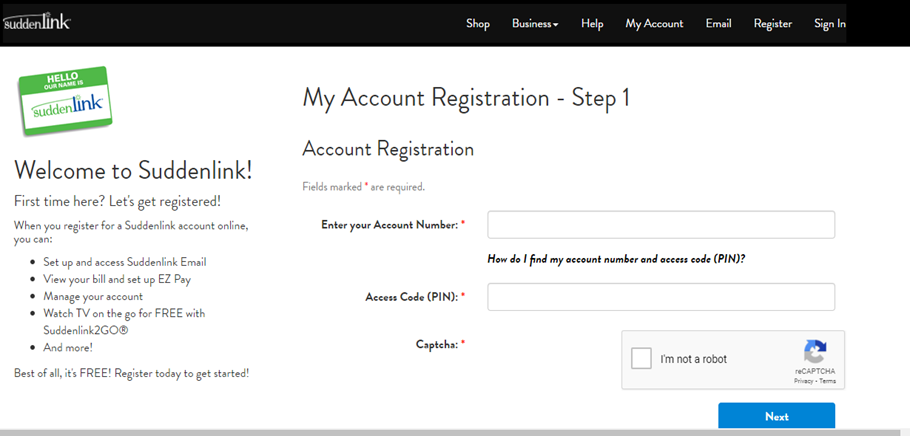 If customers do not know their account number or Access Code, ask them to click  the following link.
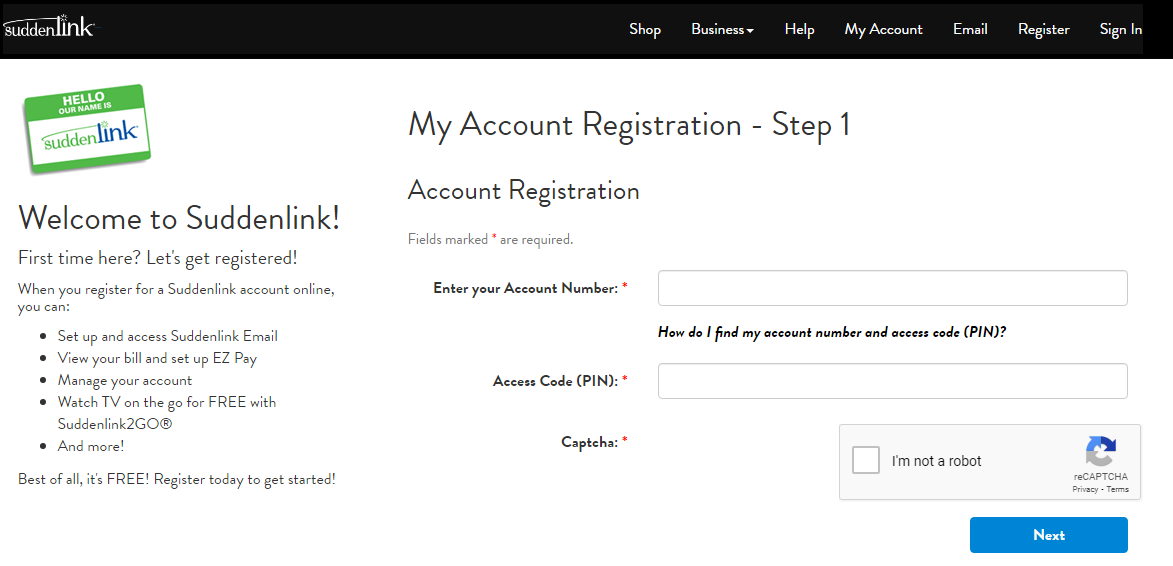 This link will provide the customer a reference as to where they can get their Access code and Account Number (Their Bill).
To access, customers need acc. number and PIN.
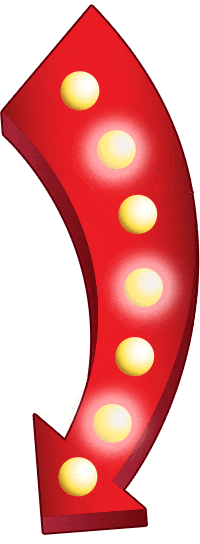 We can only pride account number and access code after the customer passes CPNI.
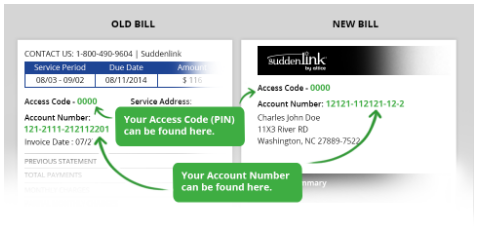 FAQs
Customers can also access the most frequent answers and questions in regards to TV, Internet, Phone, Security, Account & Billing, Altice Amplify and Apple TV. The following slides will show us what information contains each section.
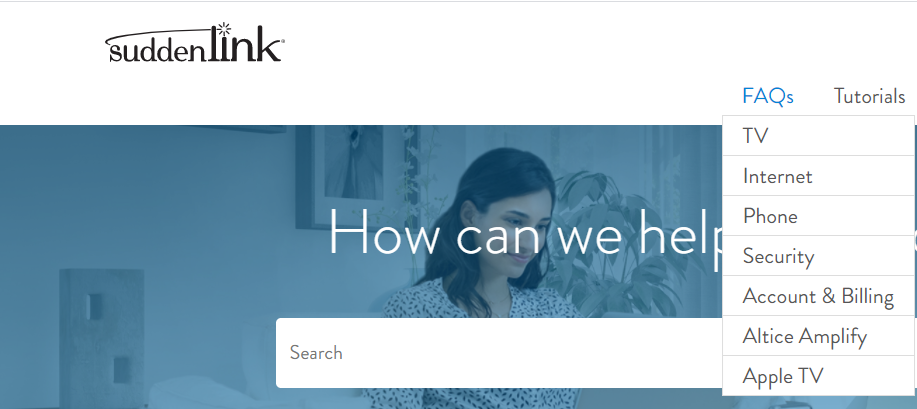 FAQs TV
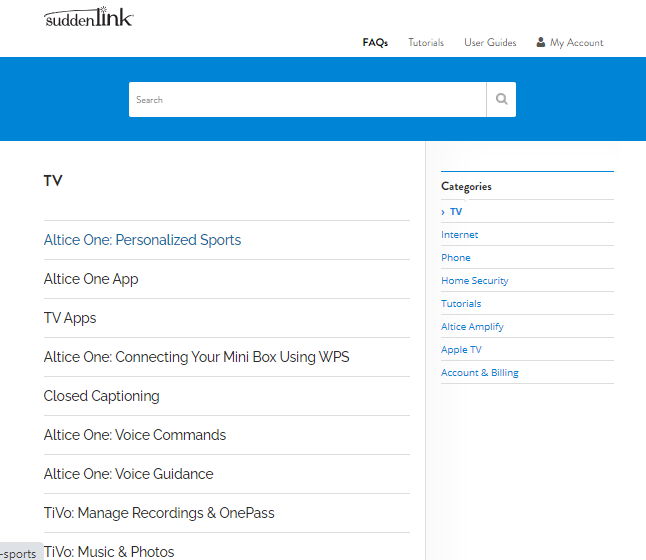 As you can see in this section the customer has several topics within the FAQs – TV section
FAQs Internet
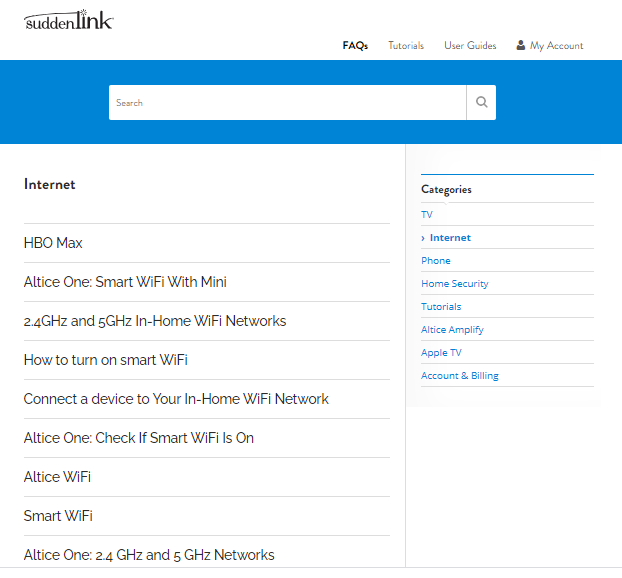 This section relays to Internet giving the customers several information related to this service.
FAQs Phone
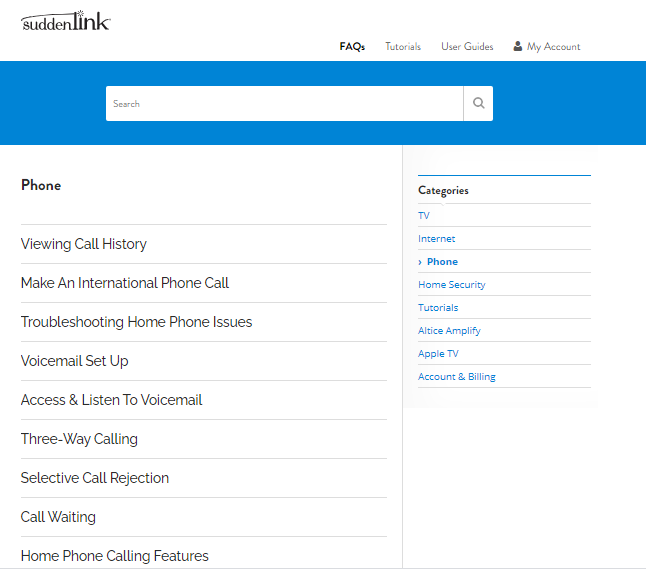 Section related to FAQs for our Phone product
FAQs Security
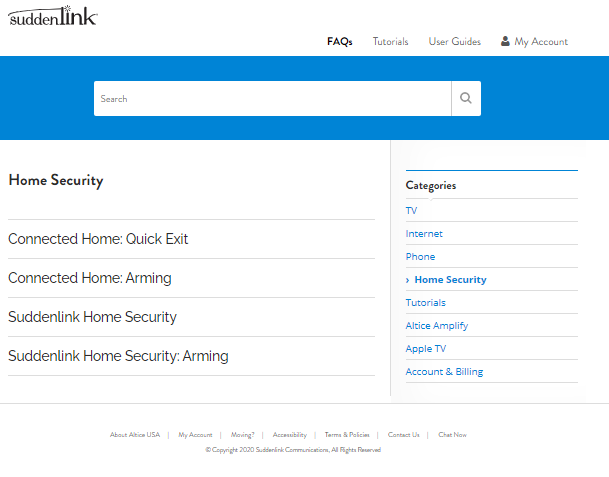 Section where customers can find information on Home Security.
FAQs Account & Billing
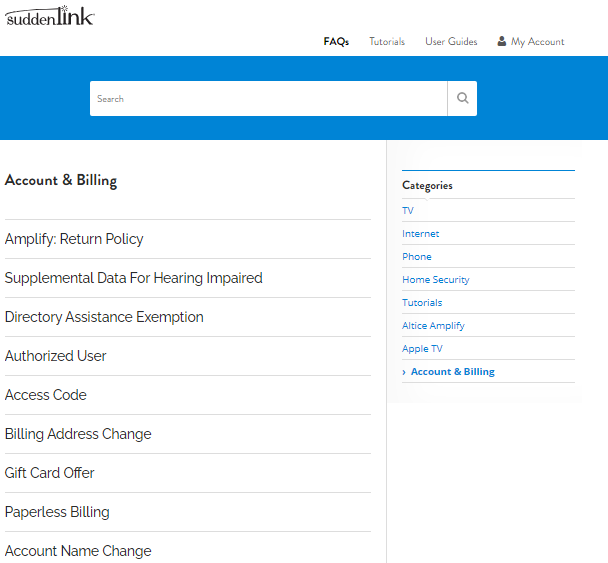 Very important section. Customers have Information such as Authorized user, Paperless Billing, Account Name Change… etc.
FAQs Altice Amplify
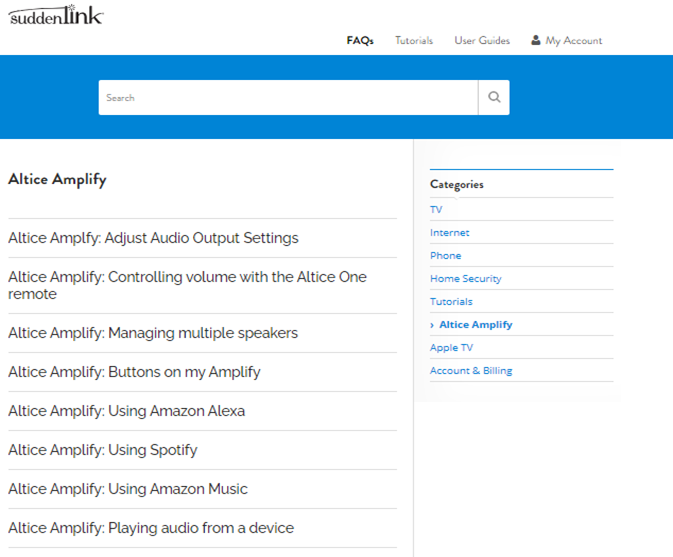 Customers also have Info on the Altice Amplify on this section, for example: Altice Amplify-Using Spotify.
FAQs Apple TV
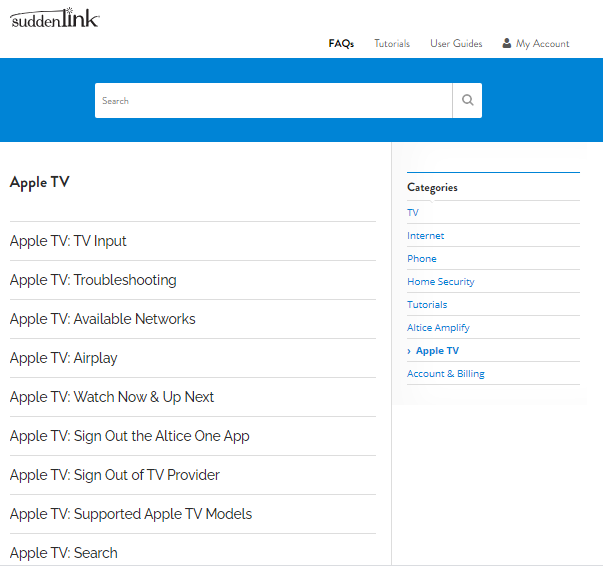 We also have a section to help our customers with Apple TV.
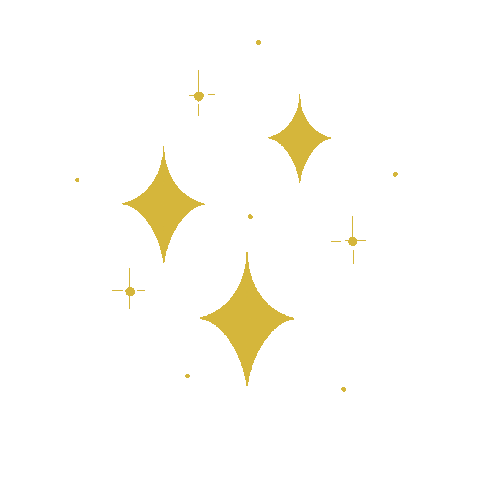 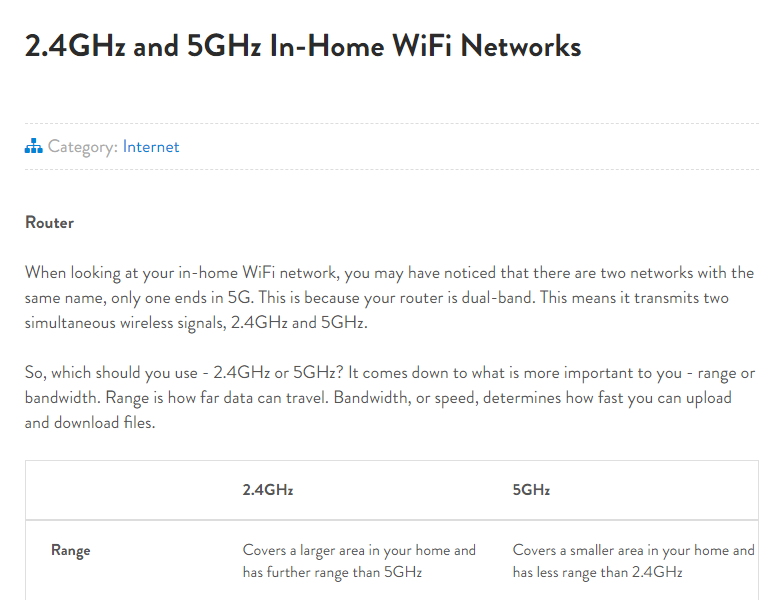 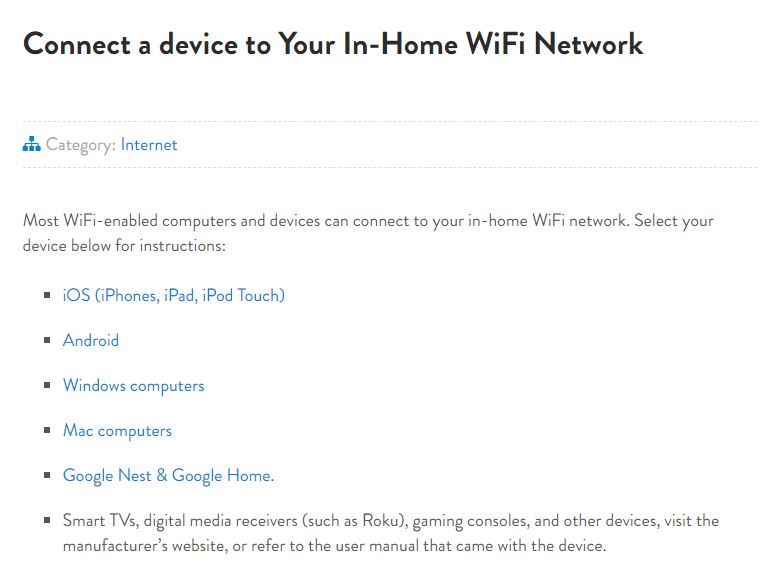 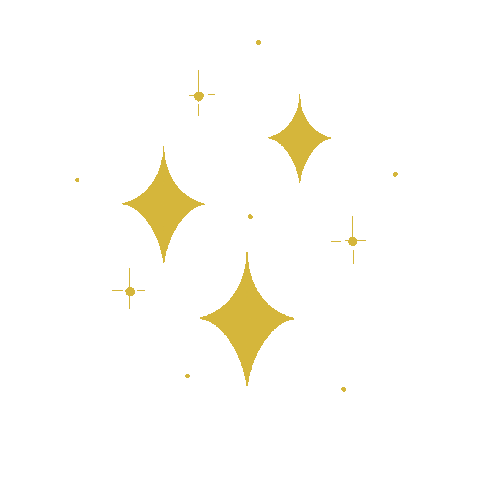 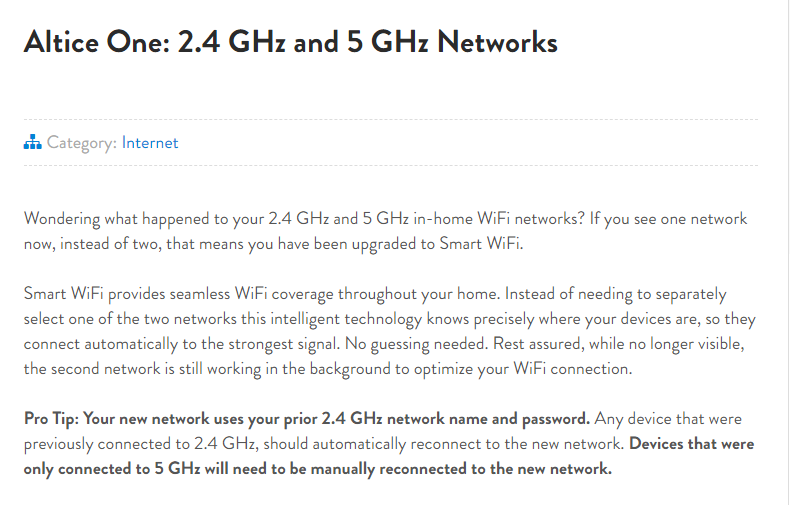 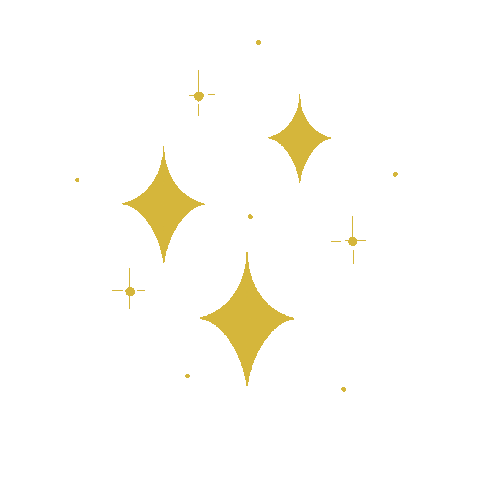 When the customer has problem to access internet on one of his devices, it is suggested that you change the Wi-Fi’s name with the correct Network (2.4 or 5 GHz).
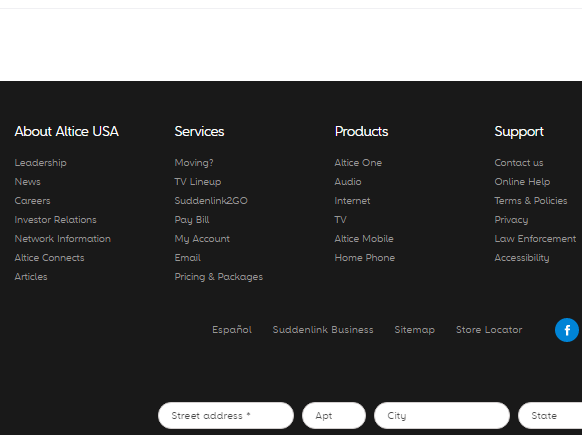 Customers can see channel lineup.

Pay their bill after logging into their account

See the packages and prices.
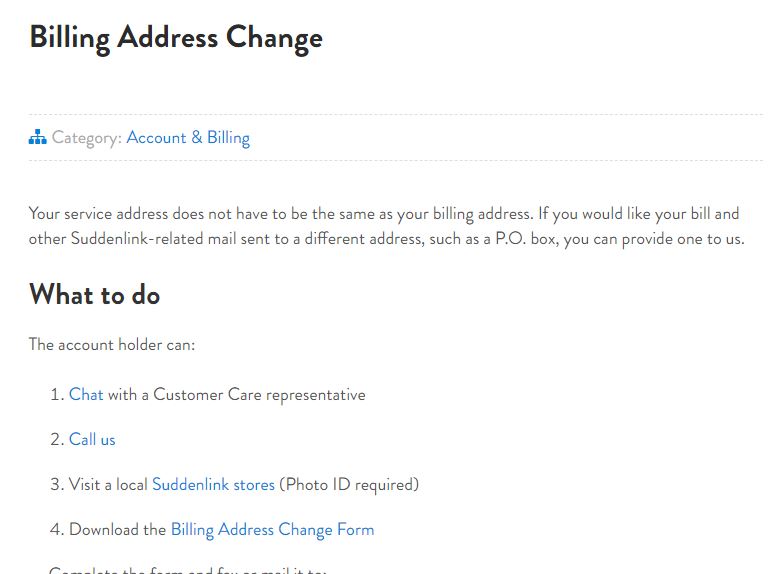 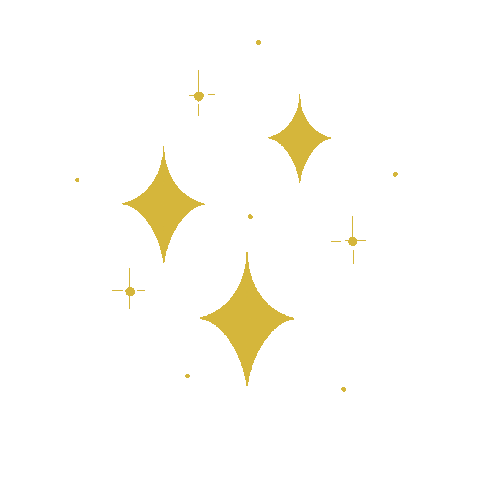 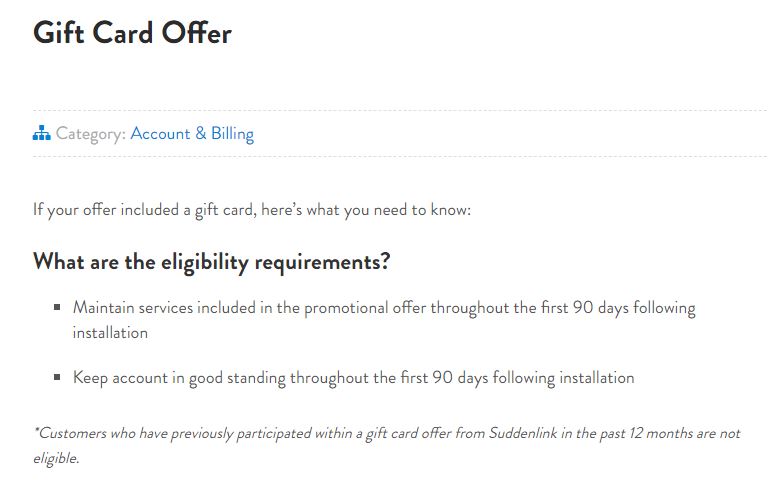 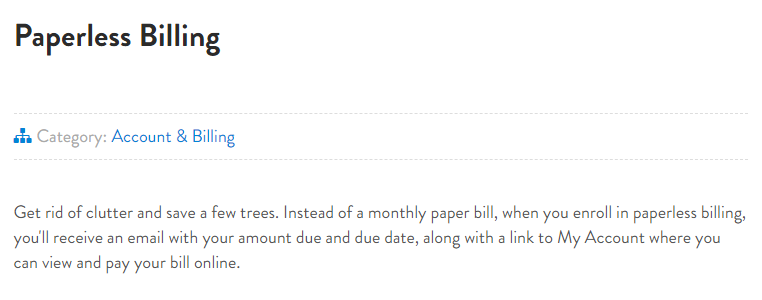 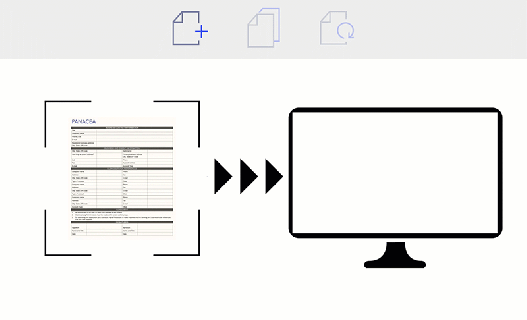 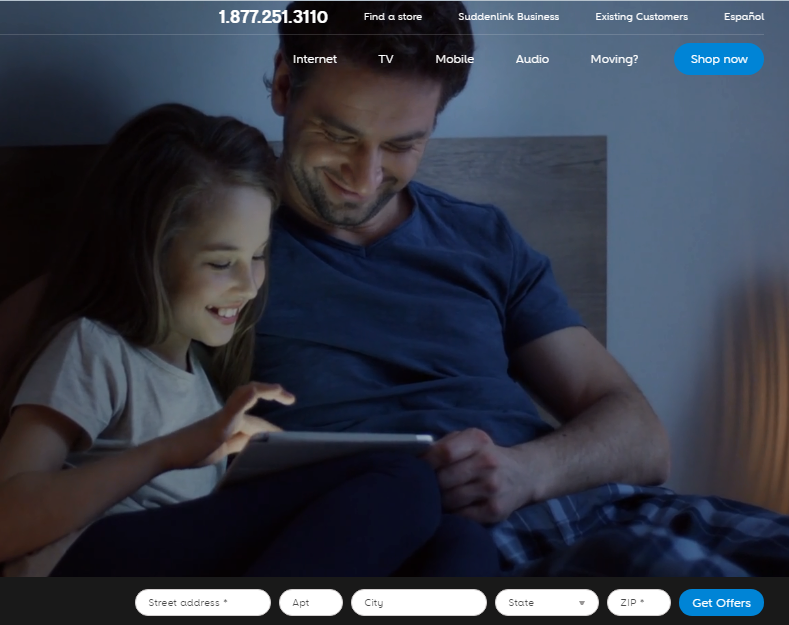 Get the address of every Suddenlink store, phone number and schedule.
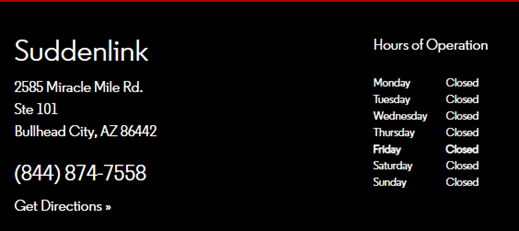 Order to transfer services to a different address.
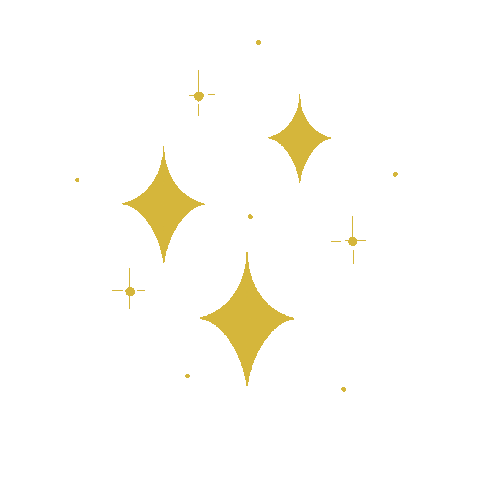 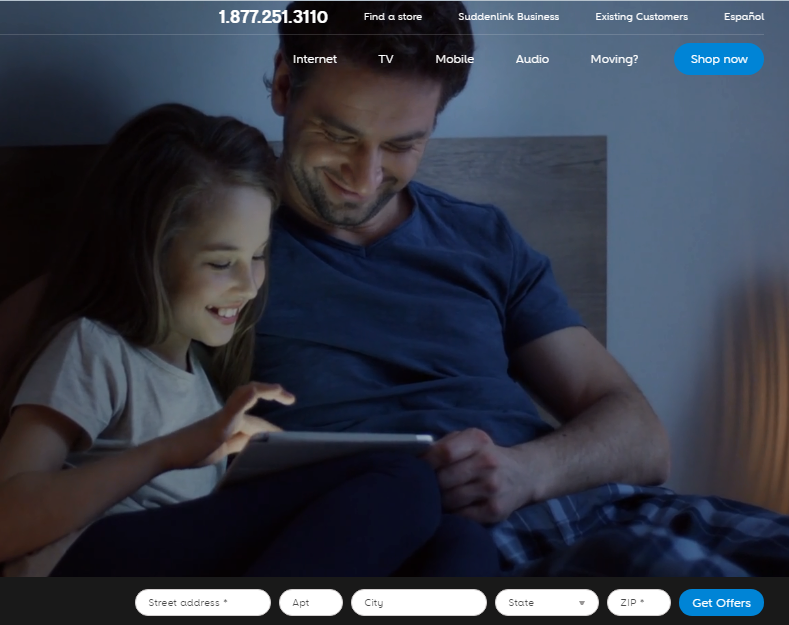 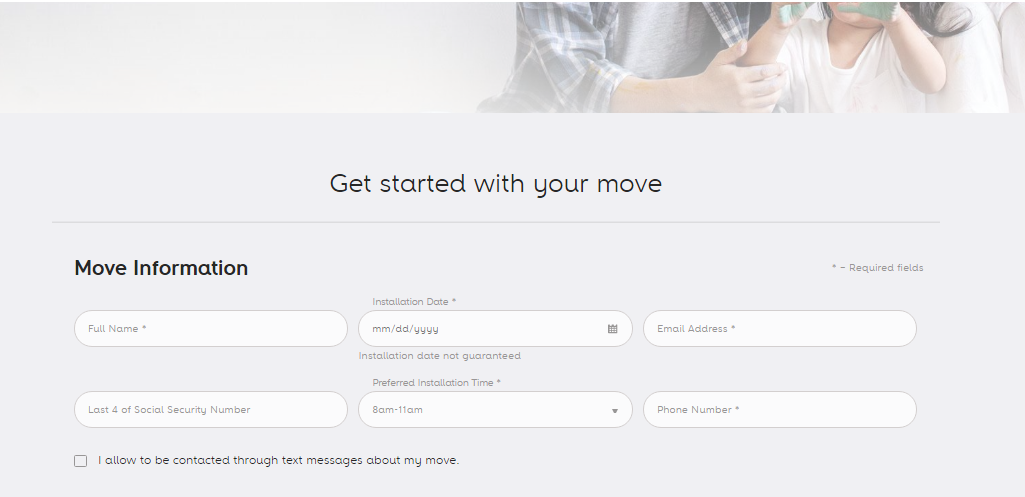 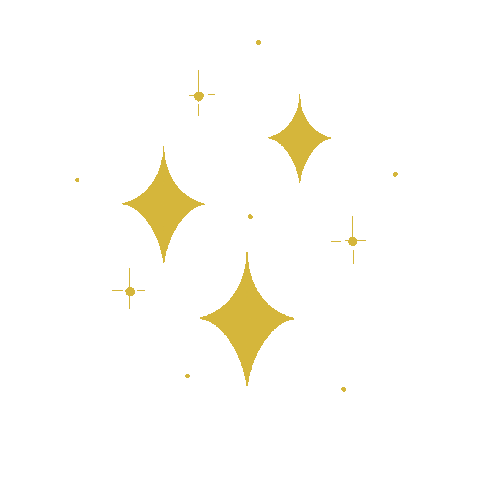 Access to Suddenlink business and chat with Altie.
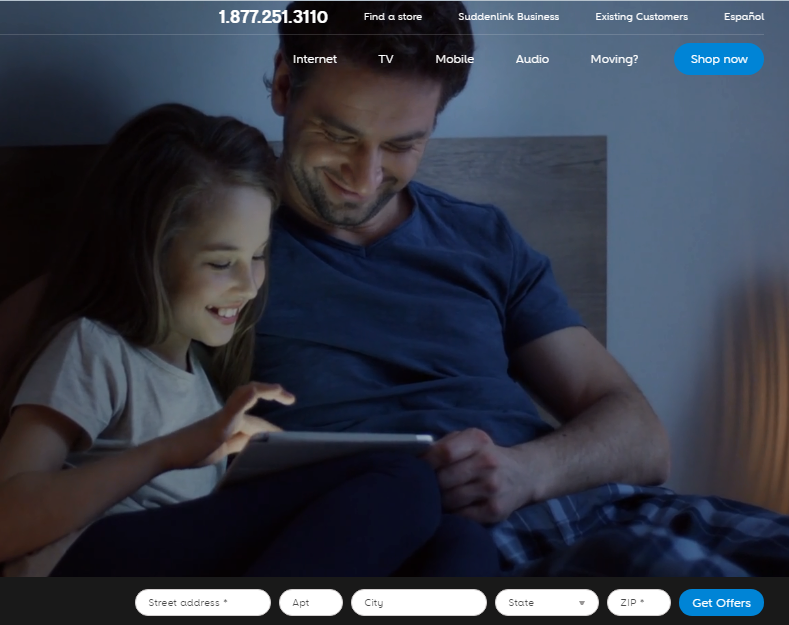 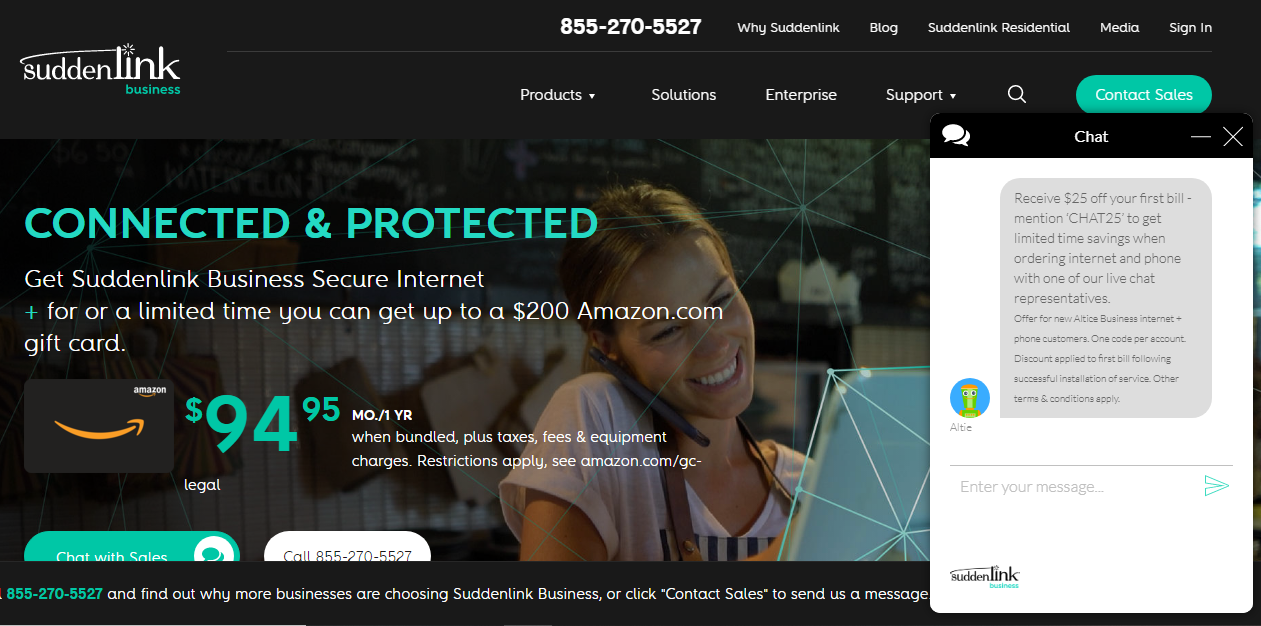